Информационно-коммуникационная компетентность                   педагога
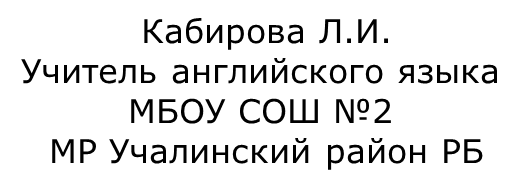 Информационно-коммуникационная компетентность
Умение осуществлять поиск информации для решения профессионально значимых задач, в том числе –                                         с использованием средств ИКТ и ресурсов сети Интернет.               Умение использовать в целях профессионального развития          ресурсы профессионально-ориентированных                                     сетевых сообществ, дистанционного образования.
Характеристика компетентности
Обеспечивает способность педагога эффективно ориентироваться в информационном пространстве и использовать информацию в профессиональных целях,   в том числе – для собственного профессионального саморазвития
Профессионально значимые личностные качества
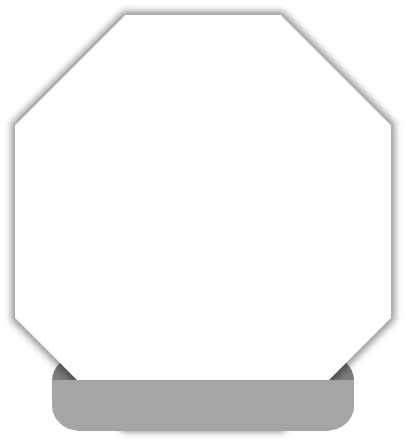 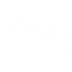 умение осуществлять 
поиск информации 
для решения 
профессионально 
значимых задач, 
в том числе – 
с использованием 
средств ИКТ и 
сети Интернет
способность понимать информацию, представленную в разных формах (текст, графики, таблицы)
умение интерпретировать и критически оценивать информацию
умение структурировать информацию
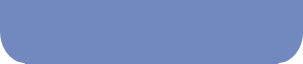 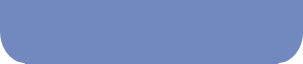 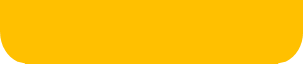 Профессионально значимые личностные качества
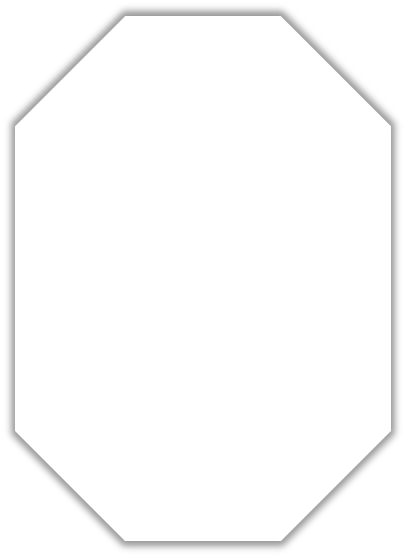 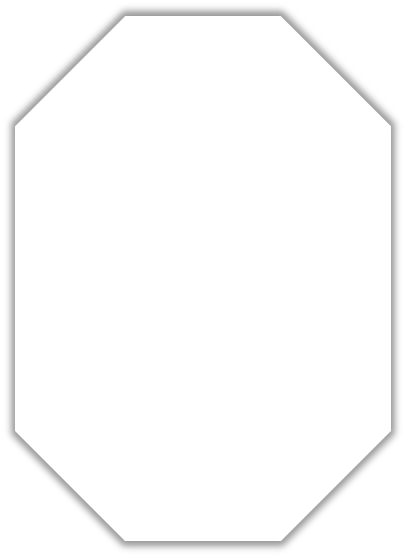 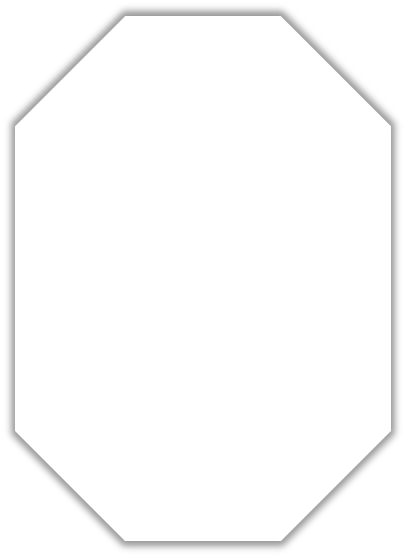 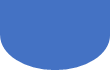 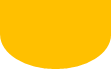 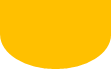 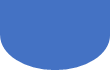 умение использовать в целях профессионального развития ресурсы профессионально-ориентированных сетевых сообществ, дистанционного образования
умение использовать для систематизации, представления и обработки информации средства ИКТ - редакторы, программы создания презентаций, электронную почту;
умение представлять имеющуюся информацию в различных формах и на различных носителях
умение адаптировать информацию к особенностям педагогического процесса и дидактическим требованиям
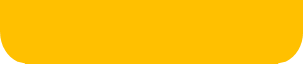 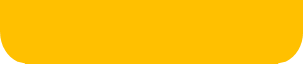 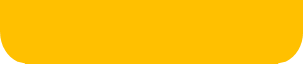 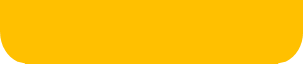 Список официальных сайтов на федеральном портале «Российское образование»
Головной информационный центр учебного книгоиздания  http://www.ndce.ru
Федеральный экспертный совет по учебной литературе -   http://fes.mto.ru/Национальный фонд подготовки кадров http://www.ntf.ru/rus/index.htmСайт системы дополнительного профессионального образования   http://www.gain.ru/
Федеральная служба по надзору в сфере образования и науки    http://www.obrnadzor.gov.ru/
Высшая аттестационная комиссия http://vak.ed.gov.ru/
Информационно-методический центр по аттестации    http://www.imtsa.ru/ образовательных организаций
Федеральное агентство по образованию http://www.ed.gov.ru/
Сервер органов государственной власти Российской Федерации  http://www.gov.ru/
Правительство Российской Федерации http://www.gov.ru/Министерство образования и науки Российской Федерации  http://www.mon.gov.ru/
Федеральная служба по надзору в сфере образования и науки    http://www.obrnadzor.gov.ru/
Порталы для педагогов, входящие в систему федеральных порталов
Российский общеобразовательный портал http://www.school.edu.ru/Портал дополнительного образования детей         http://www.vidod.edu.ru/Портал информационной поддержки единого государственного экзамена  http://www.ege.edu.ru/Естественно-научный образовательный портал      http://www.en.edu.ru/Федеральный портал «Экономика. Социология. Менеджмент»     http://www.ecsocman.edu.ru/Федеральный правовой портал «Юридическая Россия»       http://www.law.edu.ru/Федеральный портал «Социально-гуманитарное и политологическое образование» http://www.humanities.edu.ru/Федеральный портал «Инженерное образование»   http://www.techno.edu.ru/Портал «Информационно-коммуникационные  технологии в образовании»    http://www.ict.edu.ru/Российский портал открытого образования   http://www.openet.edu.ru/Поддержка процессов обучения в странах СНГ      http://www.sng.edu.ru/
Веб-адреса поисковых средств
поисковая система «Апорт» http://www.aport.ru/;
поисковый Интернет-ресурс «Yandeх» http://www.yandex.ru/; 
информационно-поисковая система «Rambler» http://www.rambler.ru/; 
«Mail.rm-портал http://win.mail.ru/;
многоязычная поисковая система «Google» http://www.google.com/;
крупнейший энциклопедический ресурс Интернета «Рубрикой» http://www.rubricon.ru/
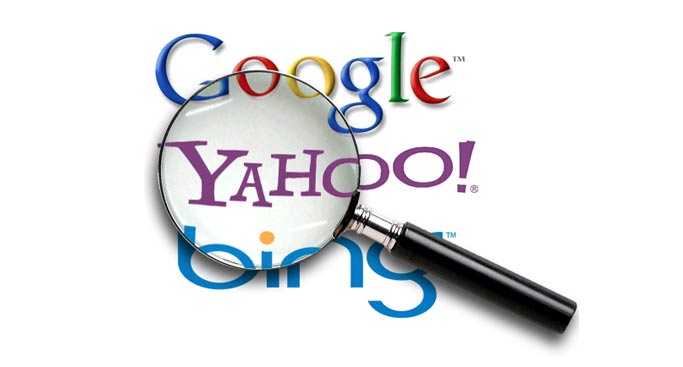 Адреса российских библиотек и архивов России
http://www.shpl.ru/adress/email/ 
http://www.openweb.ru/rusarch
Государственная научная педагогическая библиотека им. К. Д. Ушинского — информационно-библиографический центр в области педагогики и образования, отраслевой научно-методический центр библиотек общеобразовательных учреждений, начального профессионального и дополнительного педагогического образования http://www.gnpbu.iip.net/
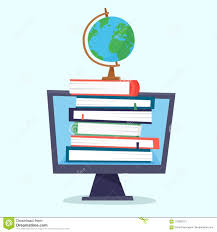 Вывод
Использование образовательных ресурсов сети Интернет открывает широкие возможности доступа к информационным ресурсам и технологиям при проведении учебного процесса, проверки уровня знаний по учебным дисциплинам; проведения различного уровня социологических опросов, оперативной обработки и обобщения результатов массовых социологических исследований, подготовки и повышения квалификации кадров. Это, в свою очередь, предполагает всеобщую компьютерную грамотность, создание условий для интенсификации информационного обмена между всеми звеньями системы непрерывного образования.
СПАСИБО!
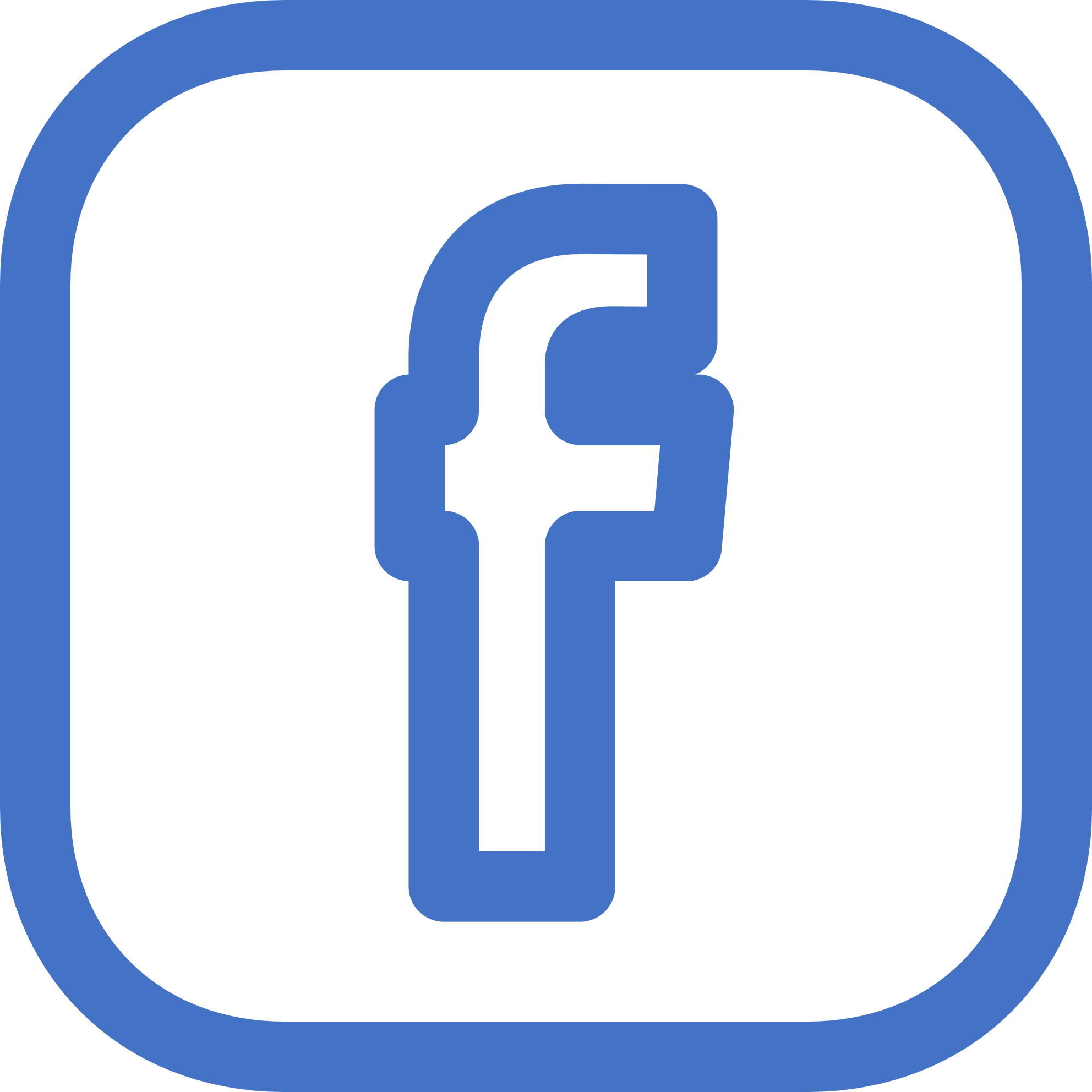 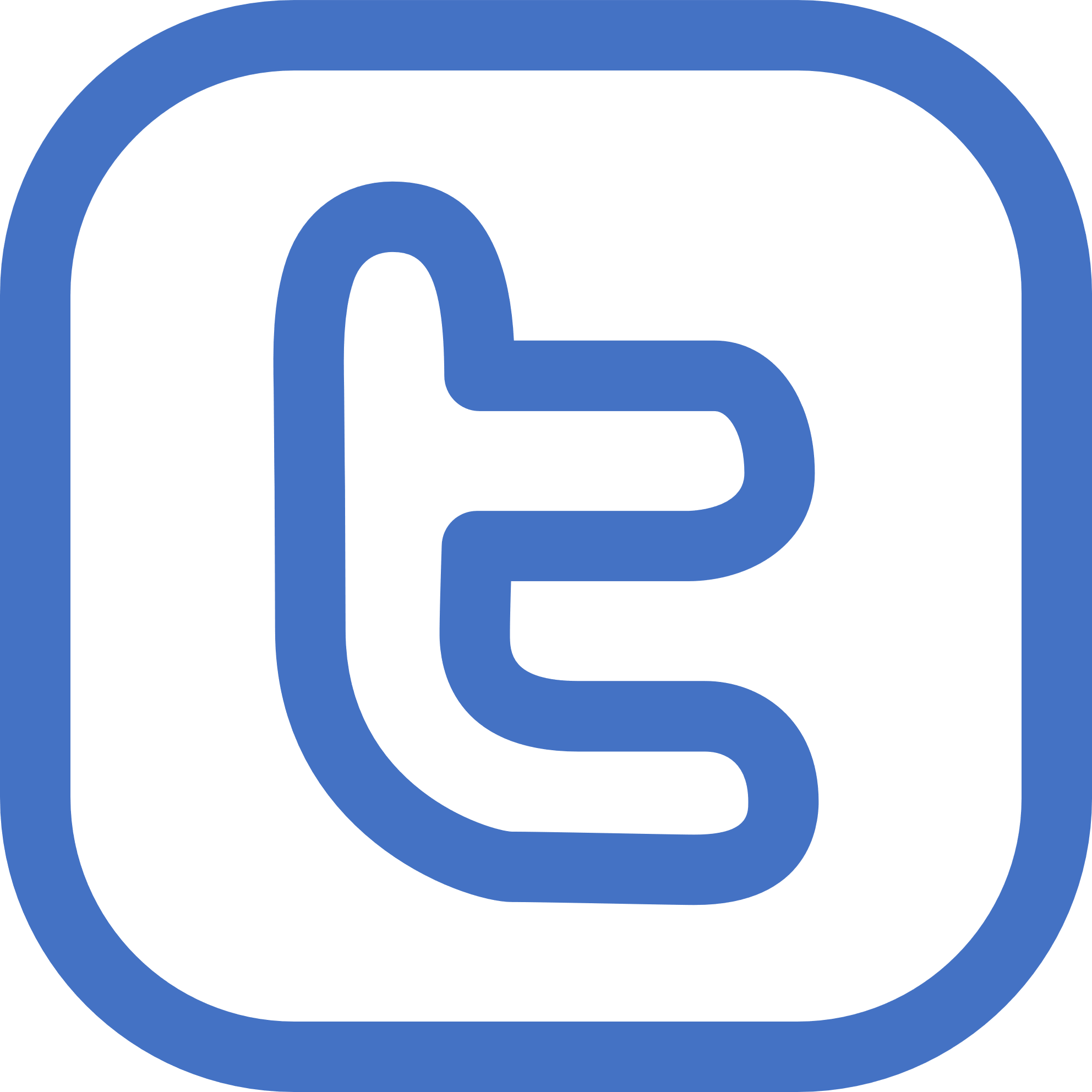 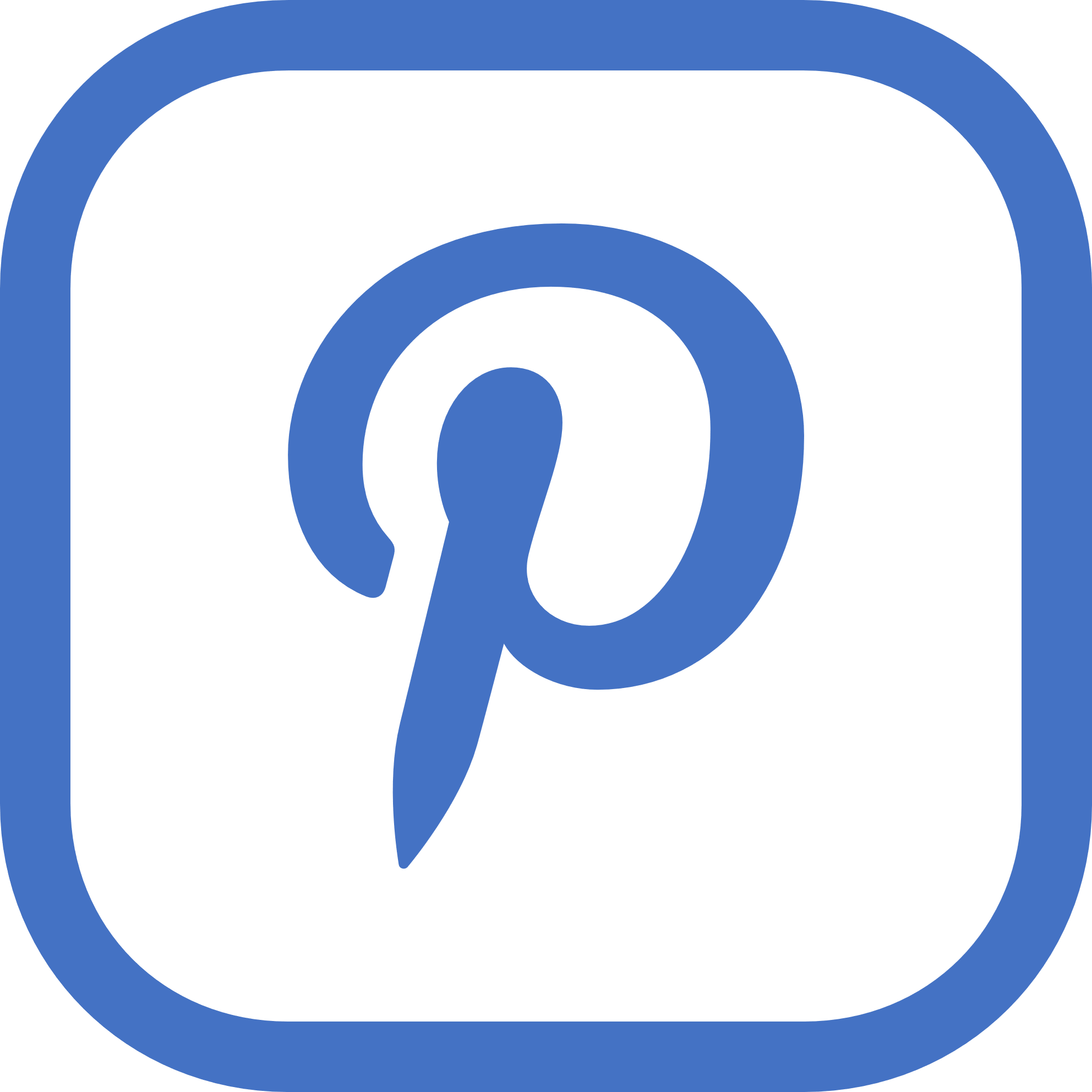 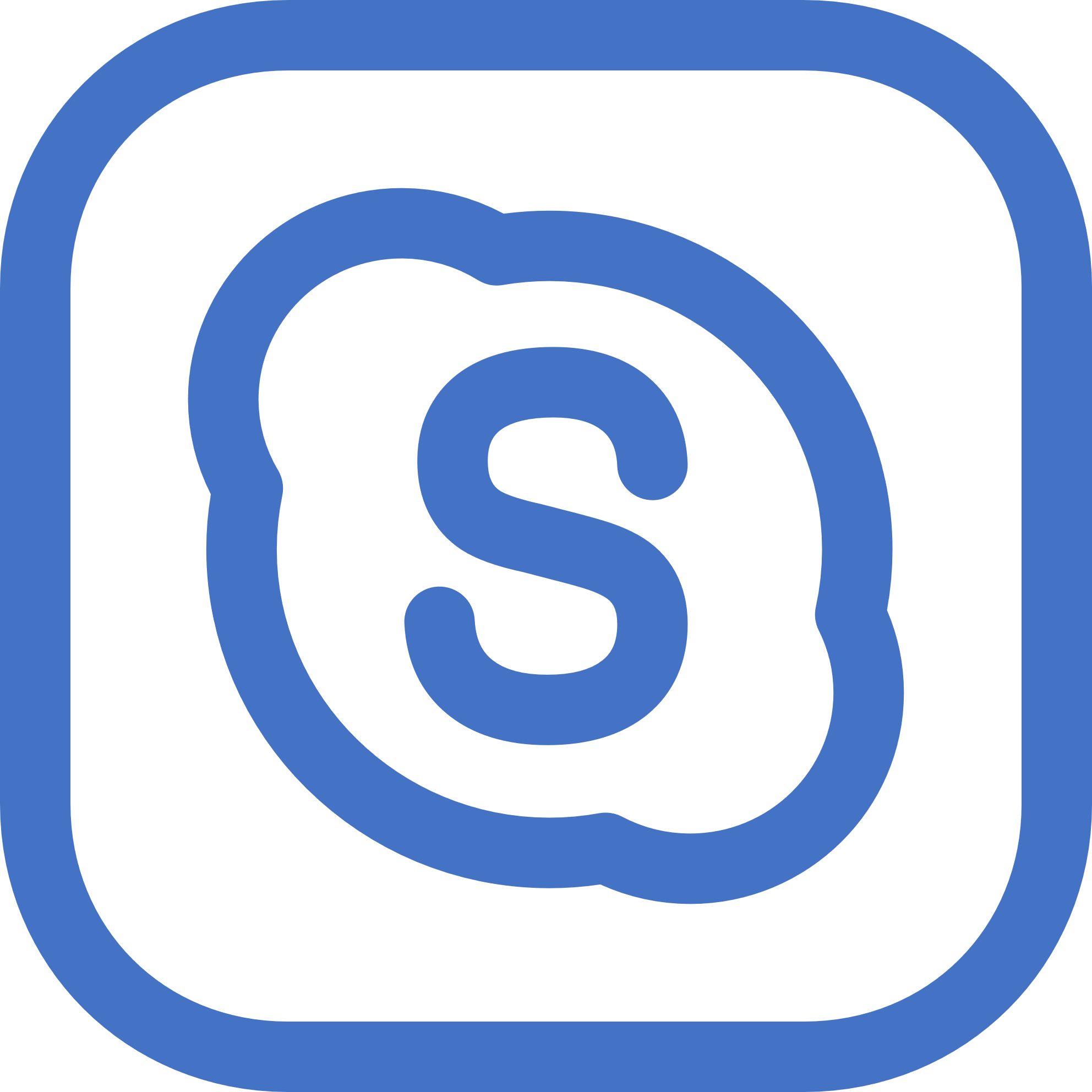